2nd Armored Brigade Combat Team (2 ABCT), 1st Cavalry Division“Black Jack”
5 November 2015
Capabilities/Partnership Brief
[Speaker Notes: We would like to welcome you to United States Army Garrison- Casey]
AGENDA
2ABCT Mission & Task Organization
2 ABCT Equipment
2 ABCT Road to Partnership
2 ABCT Partnership: Multiple Forms, Multiple Levels
[Speaker Notes: This is today’s agenda]
2ABCT Mission
Team Black Jack
Trains & prepares to conduct decisive action with alliance partners
Builds & maintains combat readiness
Fosters a climate of professionalism, trust, & mutual respect
Promotes  maintains resiliency

In order to
Deter DPRK aggression against the Republic of Korea
Support the Armistice
Enhance 2ID's ability to Fight Tonight
Ensure long-term health of the BCT and the Army
2ABCT Task Organization
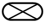 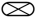 X
HHB/3-82
C/3-82
A/3-82
B/3-82
3-82 FA
C/1-8
D/1-8
C/1-9
D/1-9
C/1-5
D/1-5
C/4-9
B/1-8
B/1-9
B/1-5
A/4-9
B/4-9
15 BSB
1-8 CAV
1-9 CAV
1-5 CAV
HHT/4-9
4-9 CAV
HHC/2/1
2                  1 CD
SUST
SUST
MI
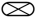 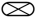 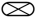 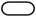 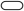 HHC/15
HHC/1-8
HHC/1-9
HHC/1-5
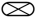 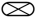 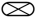 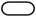 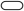 A/15
SUST
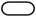 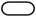 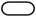 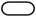 A/1-8
A/1-9
A/1-5
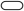 B/15
SUST
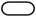 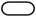 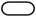 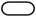 D/8
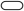 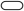 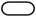 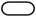 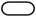 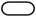 C/15
C/8
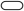 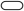 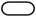 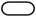 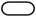 A/8
B/8
8 EN
HHC/8
F/3-82
H/1-8
J/1-9
E/8
G/1-5
D/4-9
SUST
SUST
SUST
SUST
SUST
SUST
CM/HHC/8
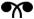 “Black Jack” History
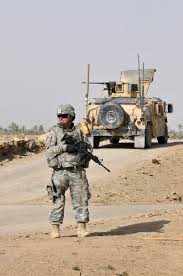 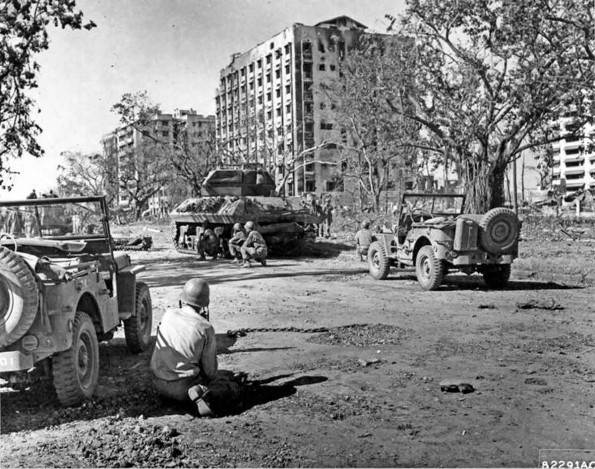 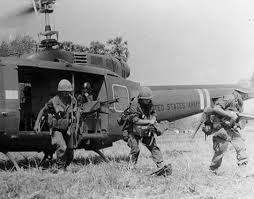 Black Jack races to Manilla
Black Jack AASLT Vietnam
Black Jack in Iraq
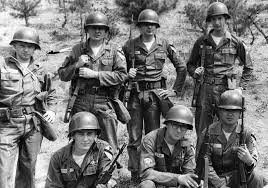 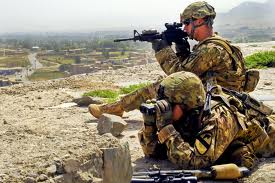 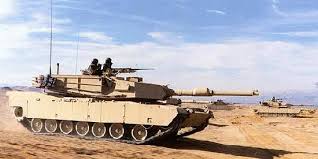 Black Jack crosses
 the berm in 1991
Black Jack in Korea
Black Jack in Afghanistan
Black Jack “Road to Korea”
Deployment Lessons
Not an Iraq or Afghanistan deployment.  Some requirements (manning, medical screening, military schools, pay, entitlements) are different and require a different deployment process (understood at CSA-level and changes in-progress).
Understanding the operating environment.  Home-station training on the Korea Operational Plan, Korean culture, language, history, social environment, political environment, etc. is critical.  Based on our feedback, training will improve for future rotations.
Advantages of Rotational Brigade Combat Teams
Brigade trains as a unit for a deployment.  Proficiency increases over time through the training progression and rotation in Korea.
Brigade is validated at the National Training Center prior to deployment.
Training in CONUS focuses on Korea missions (weapons of mass destruction-elimination and decisive action).
Reinforces deployment mindset in Brigades while reducing OCONUS footprint (permanently stationed forces and families).  Brigades continue to maintain deployment “muscle memory.”
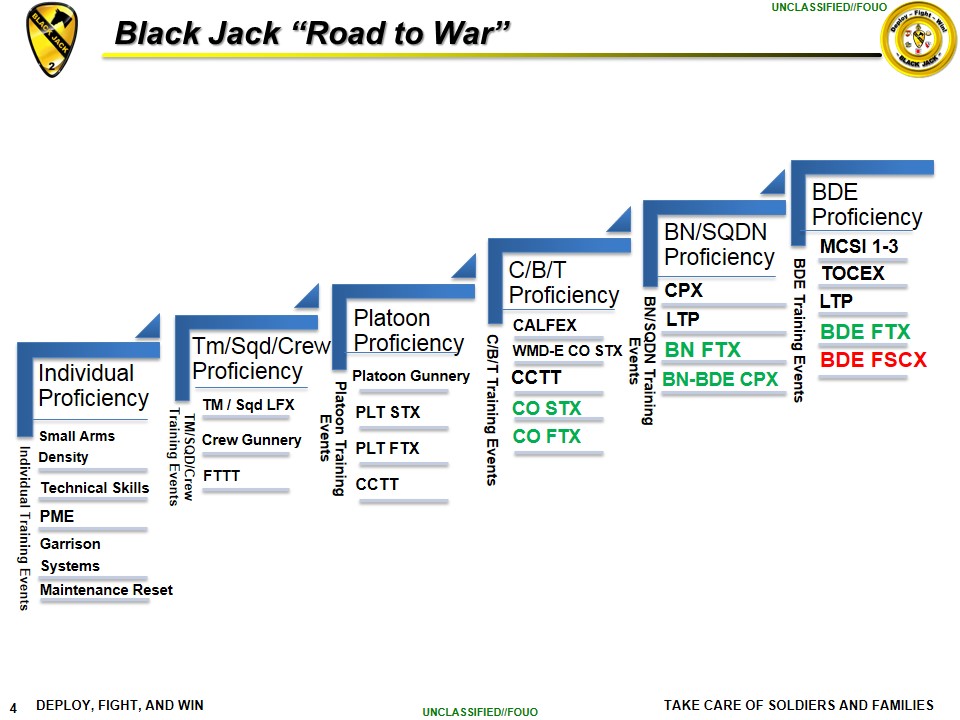 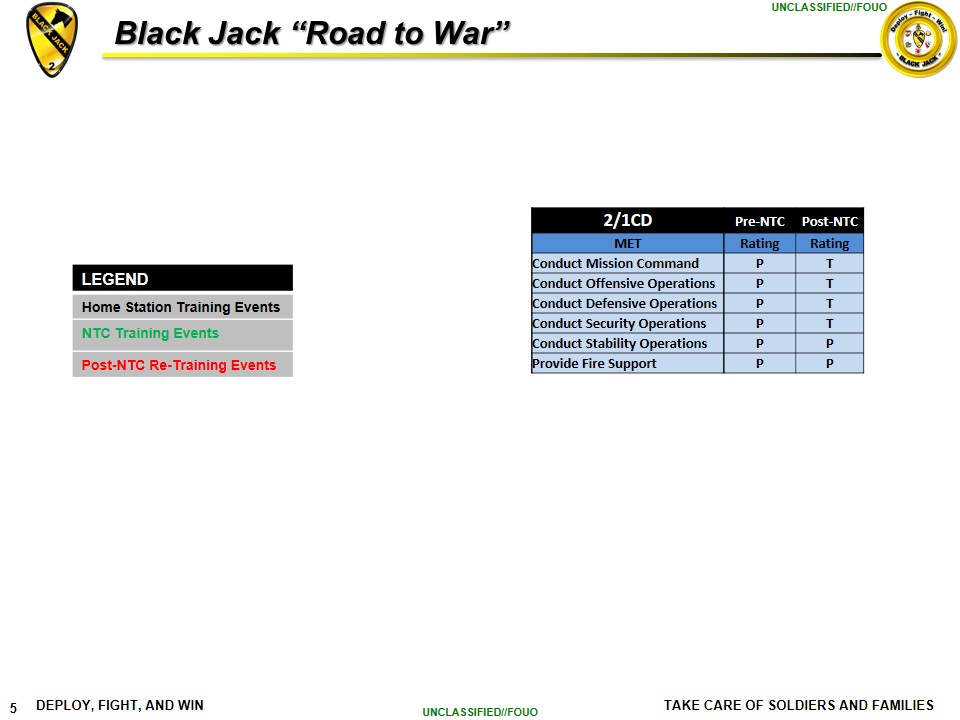 Partnership – Multiple Levels, Multiple Forms
Levels of Partnership
Forms of Partnership
Command: Interface with RoKA Peers and Senior Leaders
Brigade
Staff: Joint Exercises, Professional Interface
Mil/Civil: Senior Community Ldrs
Partnership – BDE to BDE Engagement
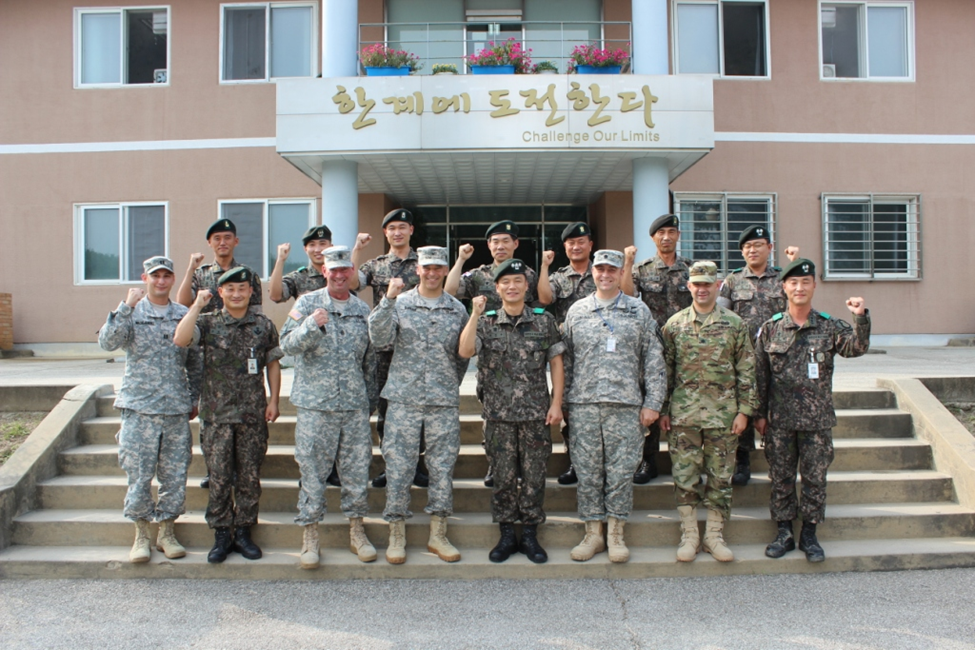 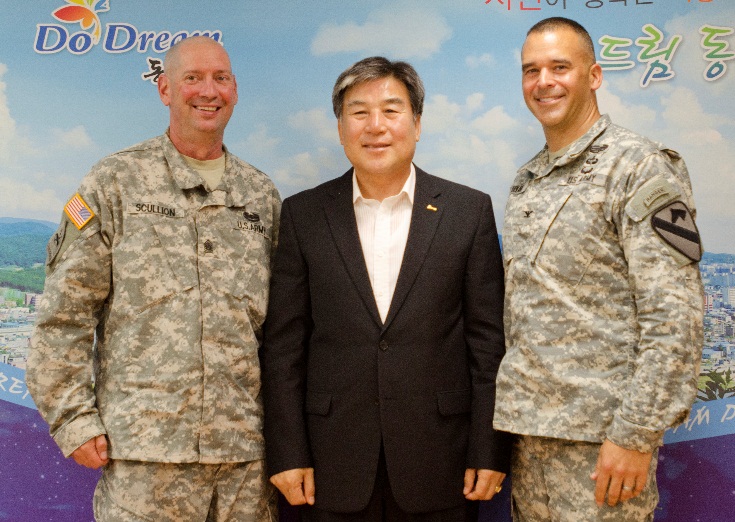 2ABCT BCT and BN Command Teams visit and conduct a joint briefing, equipment display, and meal with 16th Mech Brigade.  Key talking points were training plan over coming months, and a reception focused on identifying future team building opportunities.
2ABCT Command Team meets with the Mayor of Dongdocheon to discuss community partnership between the unit and local business and civic leaders. The Mayor also highlighted Korean-American Friendship Week, Korean Culture Experiences, and upcoming community mountain bike events and a marathon
Partnership – Multiple Levels, Multiple Forms
Levels of Partnership
Forms of Partnership
Command: Interface with RoKA Peers and Senior Leaders
Brigade
Staff: Joint Exercises, Professional Interface
Mil/Civil: Senior Community Ldrs
Command: Interface with RoKA Peers
BN
Units : Joint Exercises involving BN Lvl, Professional Interface
Mil/Civil: Local Organization and School Partnerships
Partnership – BN Level Community Partnership
Event On 11 September 2015, 1-5 CAV’s leaders visited a training exercise at Chipori Range to meet the ROK-A 19th Armor Battalion leadership. The 19th Armor Battalion is the Black Knights Korean partnered unit and this was their first meeting.  They discussed future training events, opportunities, combined training objectives, and 1-5 CAV’s upcoming gunnery in November was established. The Battalions agreed upon conducting combined maintenance during the 1-5 CAV’s November gunnery. Combining maintenance efforts will maintain high operational readiness and increase a sense of partnership strength between US and ROK-A Soldiers. 

Highlights: The Battalions agreed to conduct combined maintenance during the Black Knights upcoming gunnery in November.
“Fight Tonight, Fight Together!”
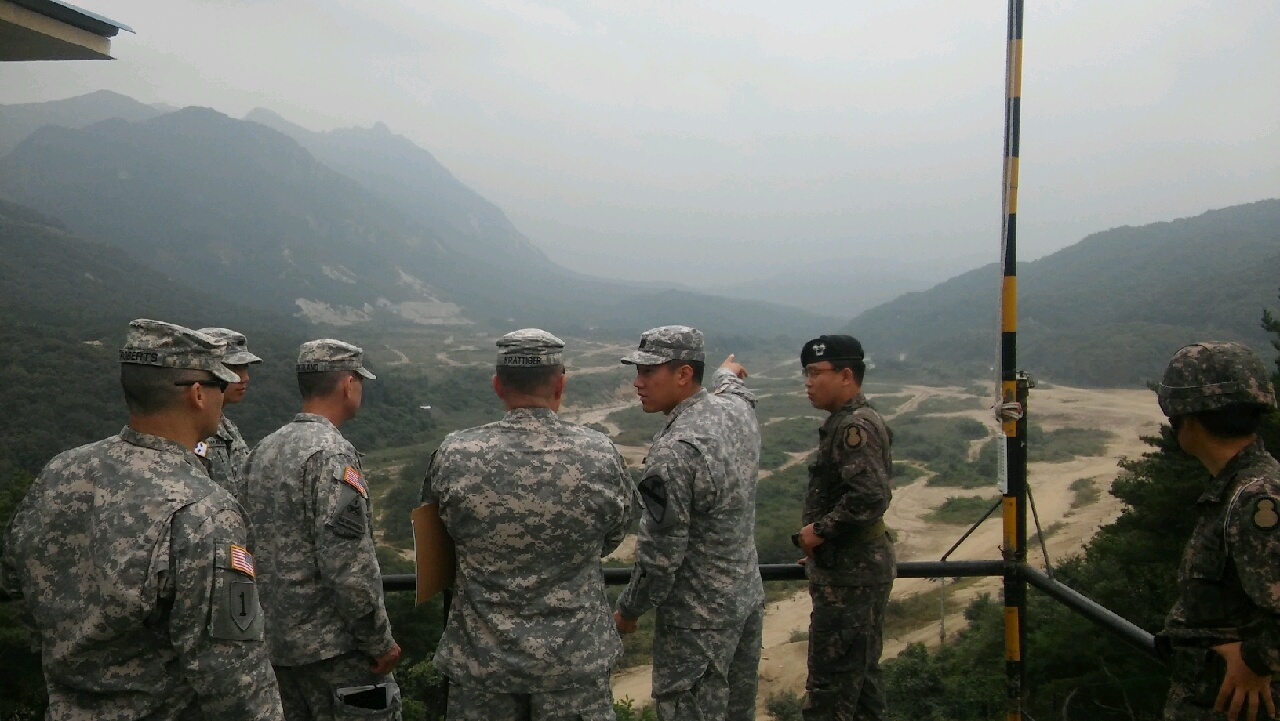 Leaders from 1-5 CAV, 4-9 CAV and 19th Armor BN (ROK-A) discuss upcoming training events
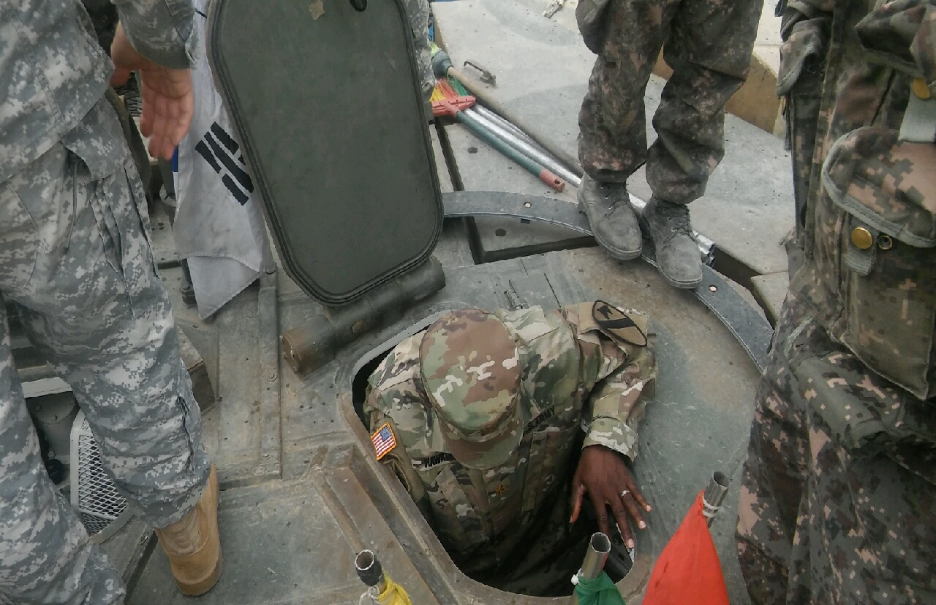 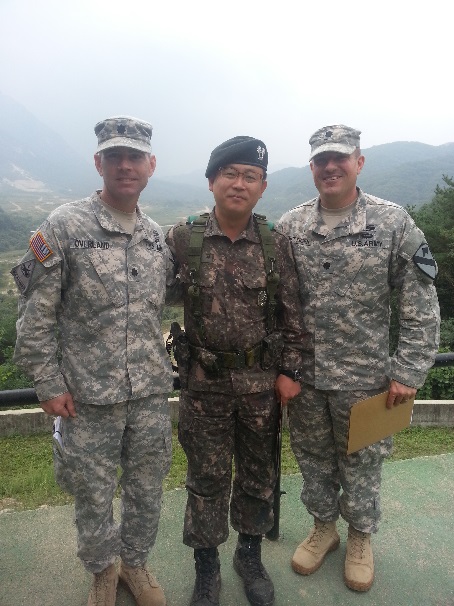 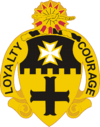 1-5 CAV, 4-9 CAV and 19th Armor Battalion (ROK-A) Commanders
1-5 CAV Operations Officer settles into a 19th Armor BN (ROK-A) Tank Vehicle drivers seat
[Speaker Notes: On 31 July 2015 the Soldiers, NCOs, and Officers of Arch Angel Company 1-5 CAV, 2nd Armored Brigade Combat Team, 1st Cavalry Division competed in the Angel ROK PT Competition.  This event took place in Dragon Valley and on the Arch Angel PT Pad.  It was designed to increase the morale of the Company while emphasizing the importance of physical fitness in relation to combat readiness.  The Soldiers, NCOs, and Officers walked away from this competition with a greater sense of unit cohesion, pride, and a physically fit Fight Tonight mentality.]
Partnership – BN Level Community Partnership
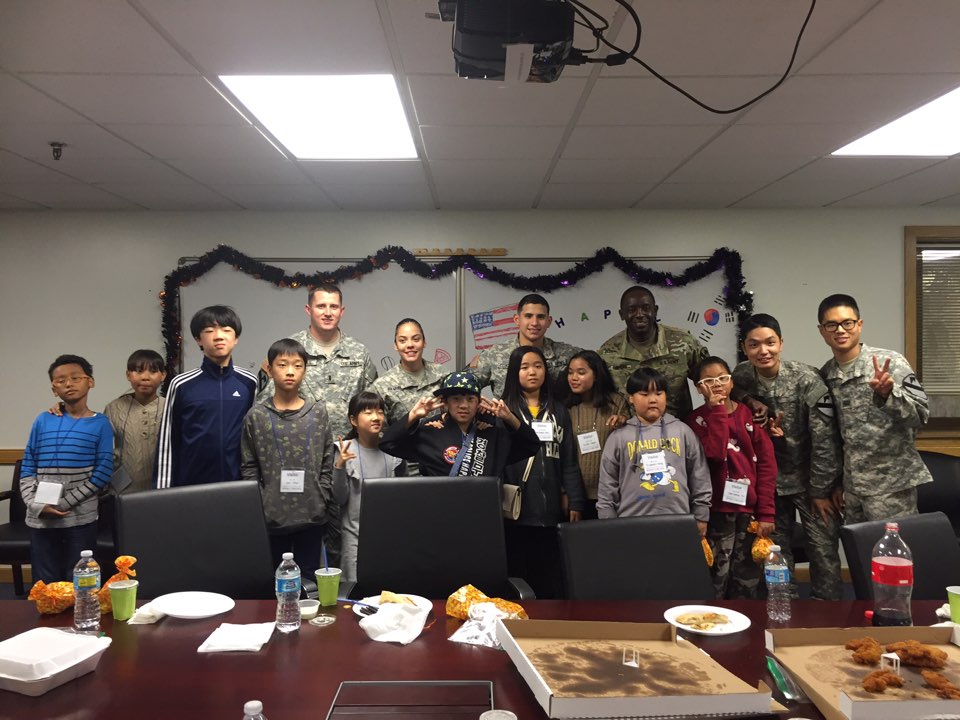 Who: 1-5 CAV, 2ABCT

# of Participants:  US 12 / KATUSA 2 / CIV 12

When: 14 OCT2015

Where: Camp Casey (1-5 CAV AO and Carey Gym)

What: Soldiers and Leaders from 1-5 CAV hosted an activity day for children from the Dongducheon Dream Center.
Partnership – Multiple Levels, Multiple Forms
Levels of Partnership
Forms of Partnership
Command: Interface with RoKA Peers and Senior Leaders
Brigade
Staff: Joint Exercises, Professional Interface
Mil/Civil: Senior Community Ldrs
Command: Interface with RoKA Peers
BN
Units: Joint Exercises involving BN Lvl, Professional Interface
Mil/Civil: Local Organization and School Partnerships
- Units/Soldiers: KATUSA Program
CO/PLT/Soldier
- Soldiers: Tourism, Cultural Oppor.
What is it:
The KATUSA Program has been an enduring feature of the RoK/USA Alliance from its inception.  Consisting of an established system for embedding RoKA leaders and soldiers in USA units it is a dynamic force multiplier.  Its current form provides an opportunity for not only valuable service exchange, but cultural exchange which improves the readiness and understanding of soldiers in both Armies.
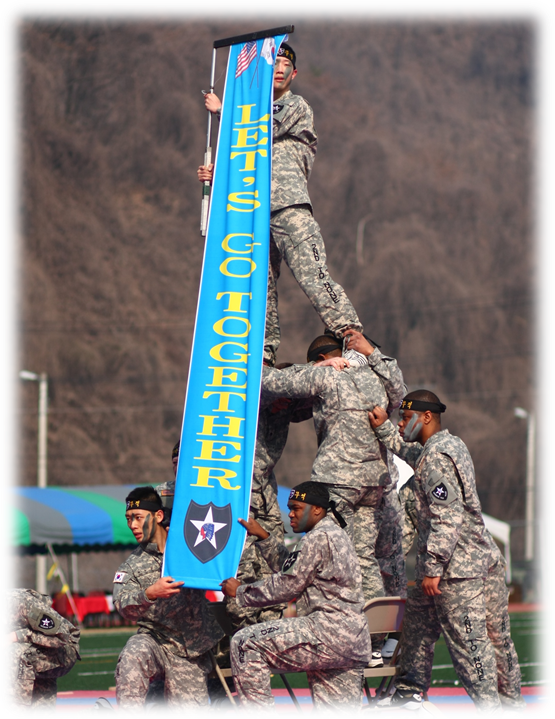 KATUSA Manning
Questions